Using technology to create a better, more secure, world for all.
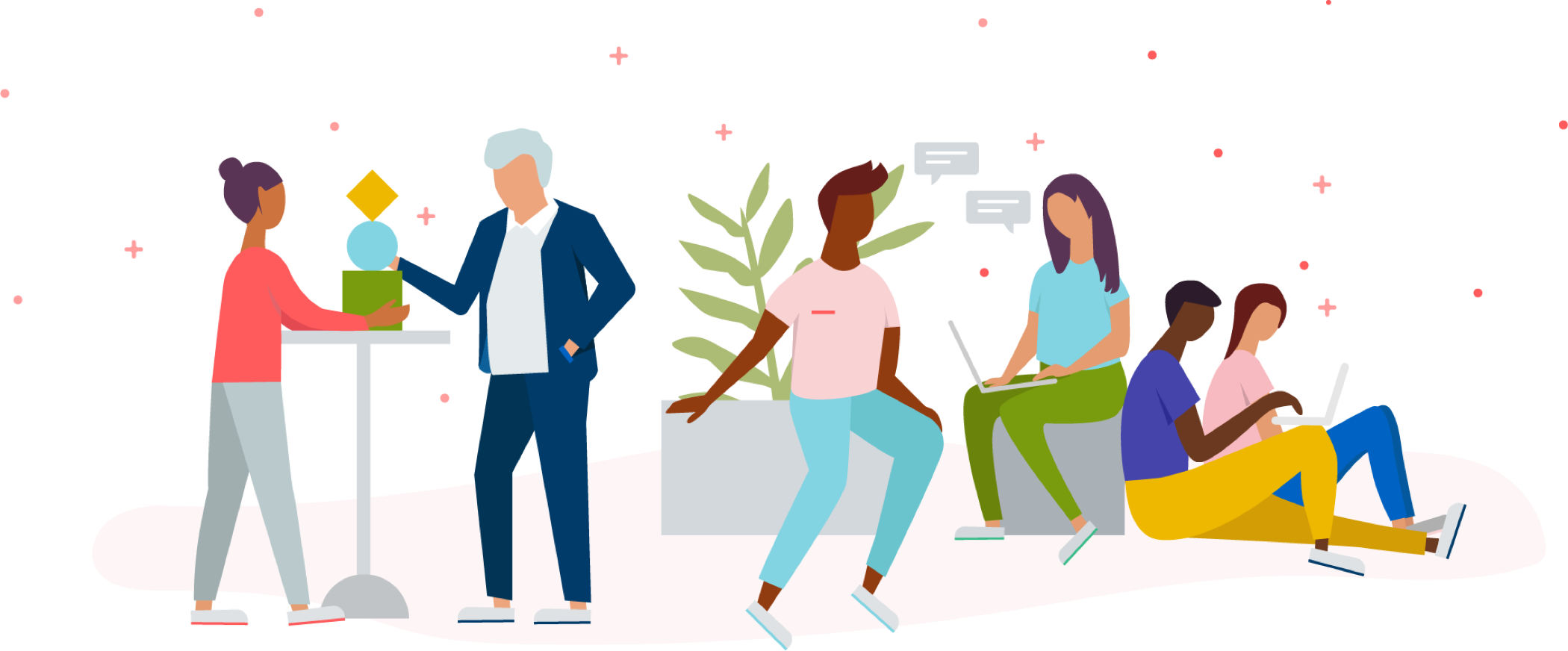 ‹#›
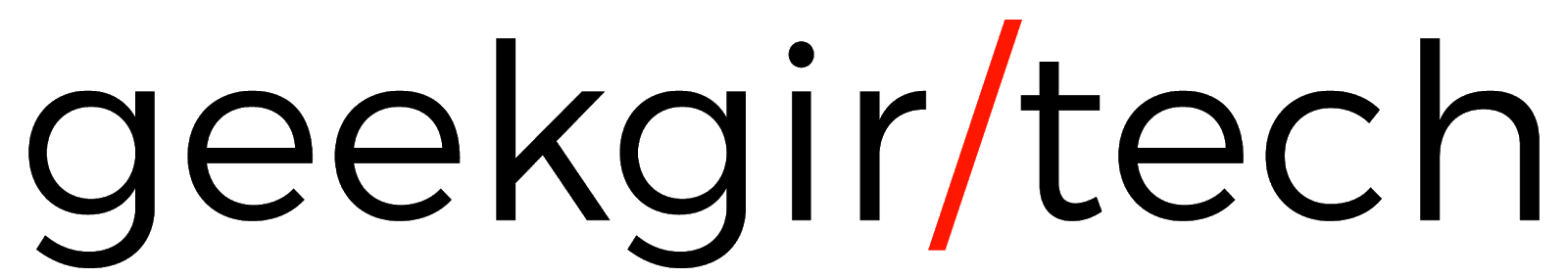 The Problem
43% of cyber attacks are aimed at small businesses, but only one-third believe they have adequate resources to manage security effectively.

Small businesses can’t afford to be attacked. 60% of small businesses that have been attacked are out of business in six months.
They need an IT/Security provider they can trust, and an increasing amount want to work with others that share their values.
“Cyber attacks is the biggest threat to mankind,  even more of a threat than nuclear weapons” 
- Warren Buffett
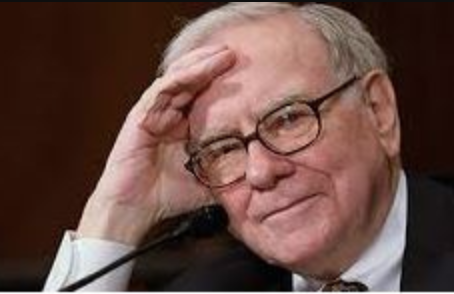 ‹#›
The Solution
We are experts in cybersecurity and fight to keep businesses safe. 


We are a woman-owned public benefit corporation creating opportunities for women and other underrepresented people in tech.
‹#›
Our Business Model
We deliver our services through: 

Monthly subscriptions & retainers
Projects and consulting agreements
Reselling products & services
‹#›
Our Market
Mission-driven and/or socially conscious companies 

and

Businesses with complex data security requirements
‹#›
[Speaker Notes: We protect mission-driven and/or socially conscious companies. The movement towards socially conscious business practices, including the steady rise of B Corps and Public Benefit Corporations, means an ever-increasing demand for providers whose values are aligned. We are a preferred vendor for these businesses and are well positioned to become the go-to IT Security provider for B Corps. 

We also partner with businesses that have complex data security requirements or need to comply with government regulations.  Government contractors and professional service providers such as doctors, lawyers, & accountants are a perfect fit for us.]
Our Team
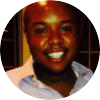 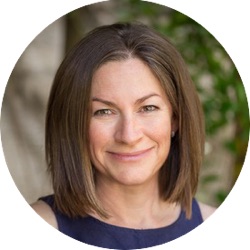 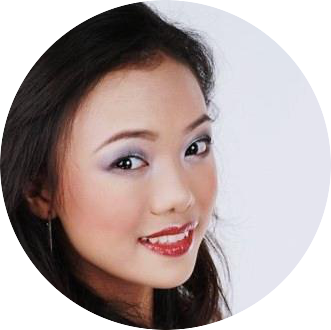 JasonAzure/AWS
JennCEO/Founder
LailanieProject Manager
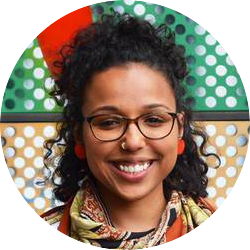 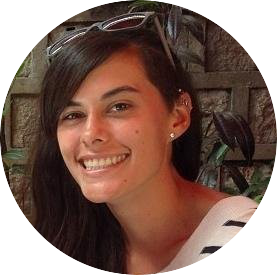 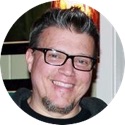 LorenChief Impact Officer
IvellisseMarketing
ScottIT Support
‹#›
[Speaker Notes: We have a unique combination of experience, skills, world-view, and a passion for making the world a better place through technology and business.  
Jenn Diesi is a tech veteran and information security expert who brings 20+ years of experience protecting networks for global companies large and small. She is relentless and works tirelessly to protect others. Jenn’s experience as a successful self-taught IT professional and single mom inspired her vision to create a welcoming workplace with a meaningful mission to economically empower others.]
Delivery & Testimonial
“ It was clear from the start that [Jenn] is a master of her trade and keeps up-to-date on new developments in the tech field. Jenn is very responsive and full of suggestions to improve processes and make life easier for a small business like ours. She has a positive attitude and is great to work with.  We highly recommend Jenn and her team to other businesses.” - Katarina W.
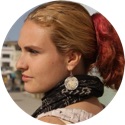 ‹#›
Financial Projections
Profitable in less than 3 years, and 10M in revenue by year 5
‹#›
Want to Know More?
Jenn Diesi 
jenn@geekgirltech.com   
510-205-5650
‹#›
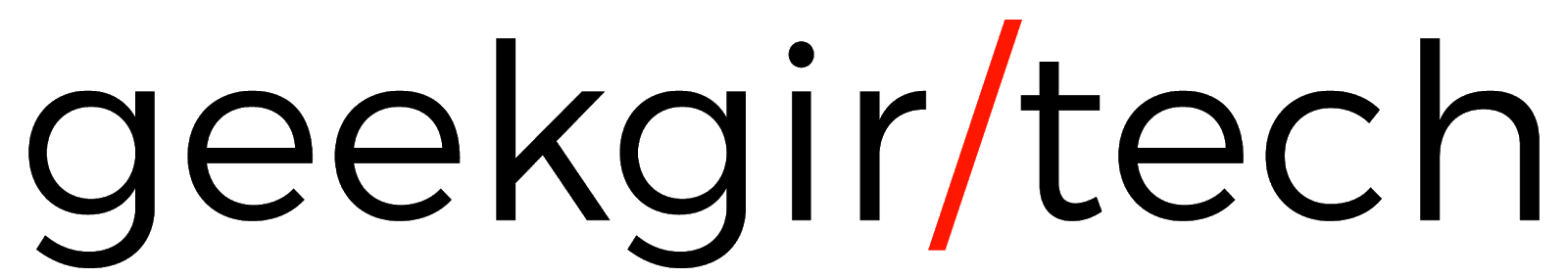 Here you have a list of items
And some text
But remember not to overload your slides with content

Your audience will listen to you or read the content, but won’t do both.
This is a slide title
‹#›